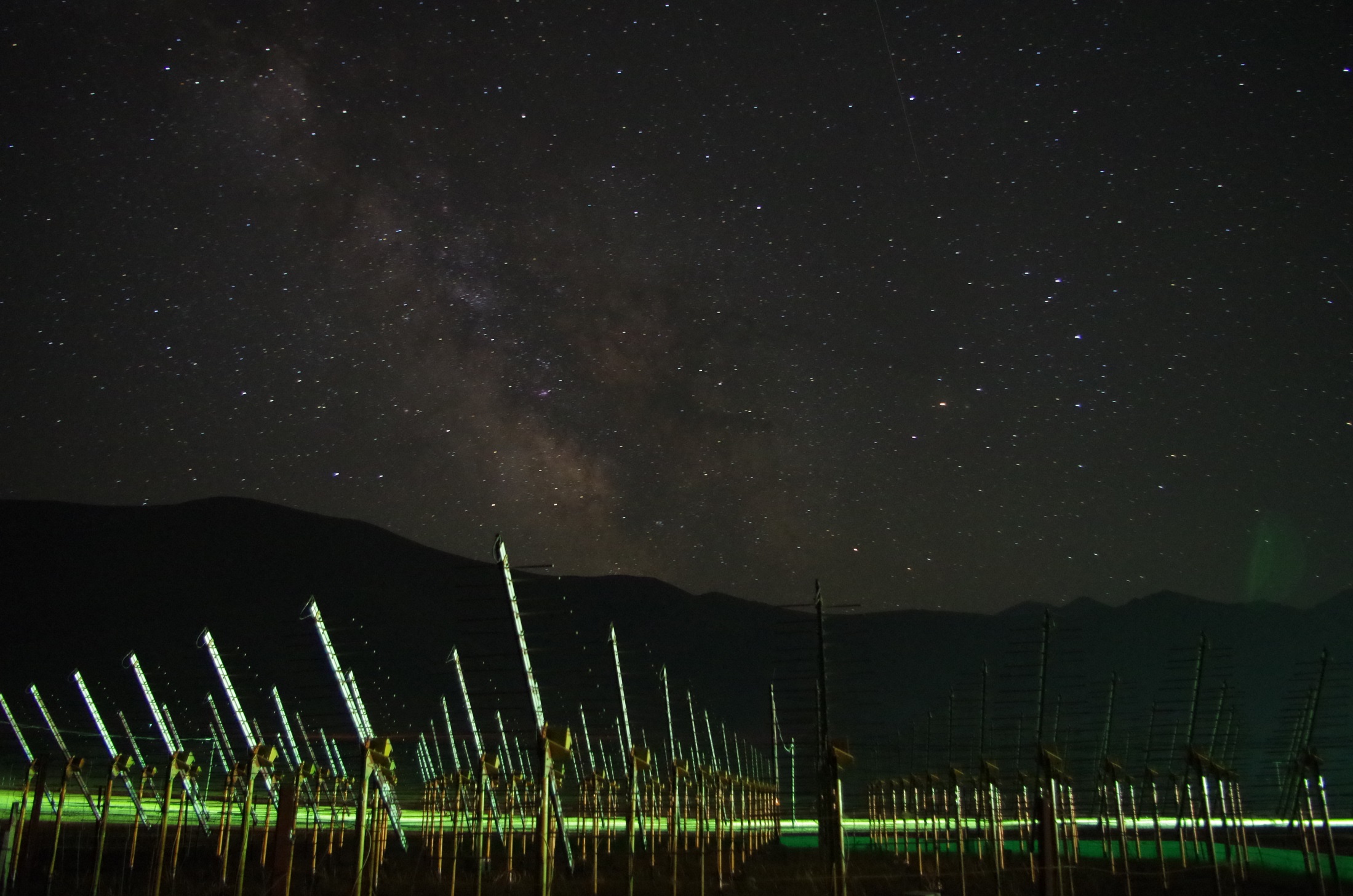 Giant
Radio 
Array for 
Neutrino
Detection
Proposal for a
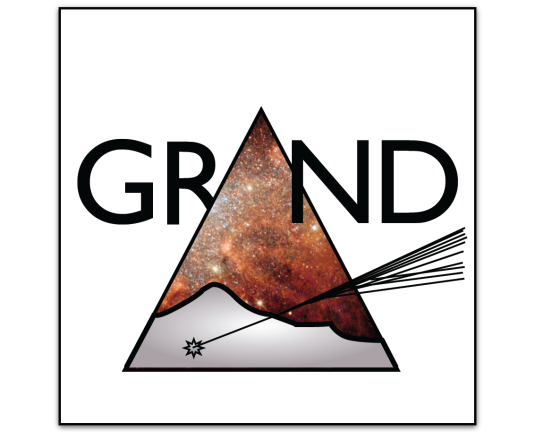 http://grand.cnrs.fr/
Olivier  Martineau
LPNHE Paris
14th Rencontres du VietNam, Quy Nhon,
August 14, 2018
the 21CM array 
site of the GRANDproto35 setup (picture: Gu Junhua)
1
Why UHE neutrinos?
«Cleanest probe» of the Universe (no deflection, no attenuation, hadronic…)
E>1017eV neutrinos is uncharted territory
Direct link to highest energy CRs  (5%/A of primary energy)
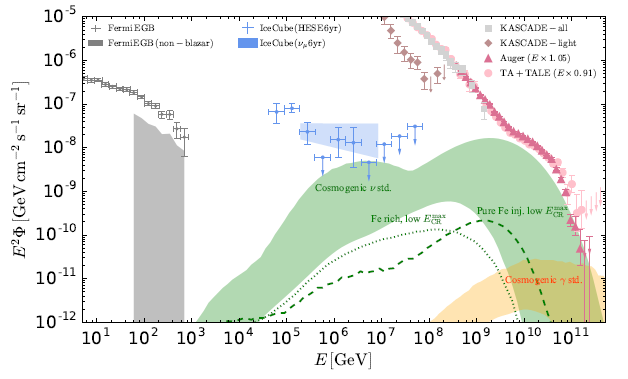 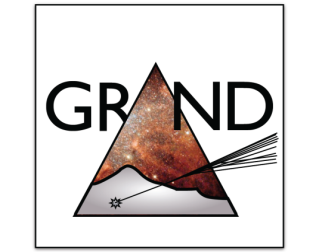 5%/A
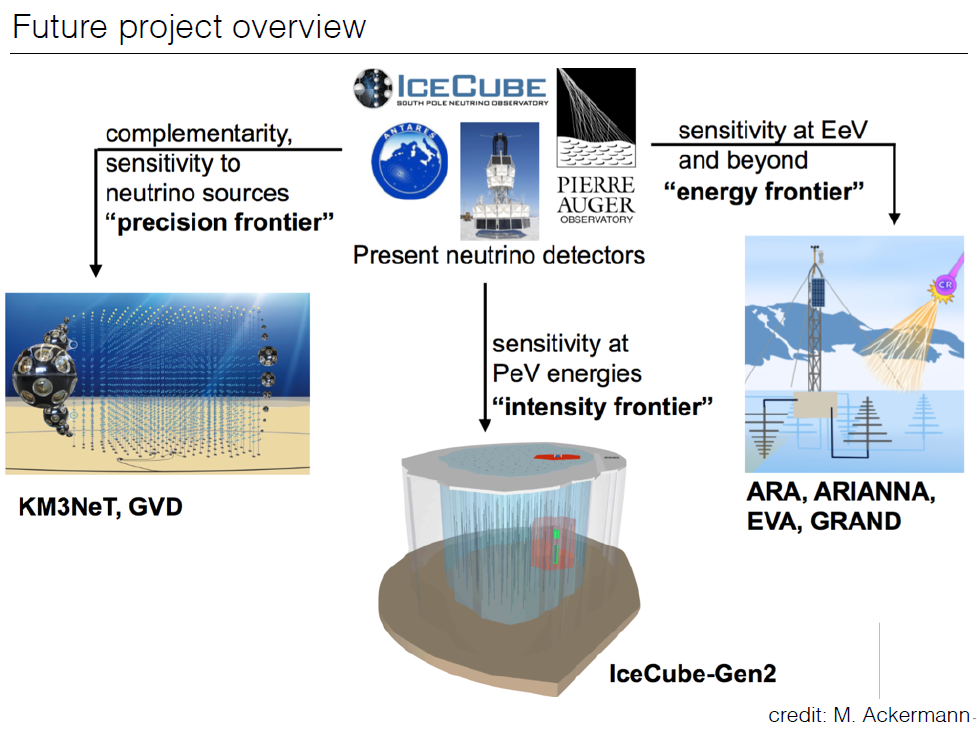 Kowalski@TeVPA2017
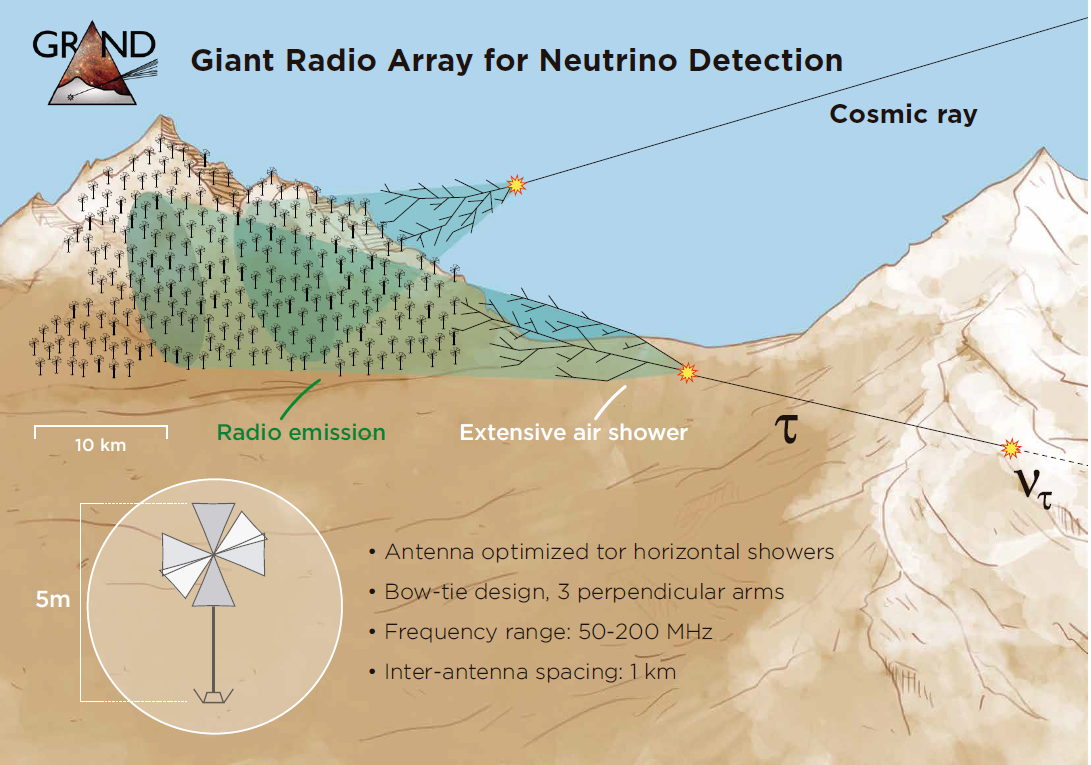 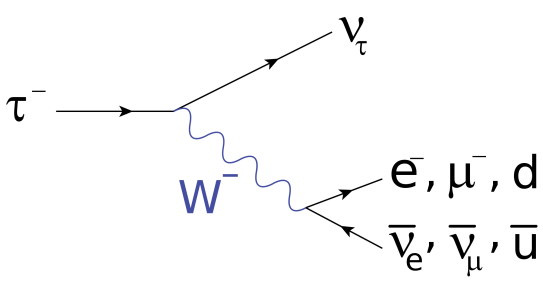 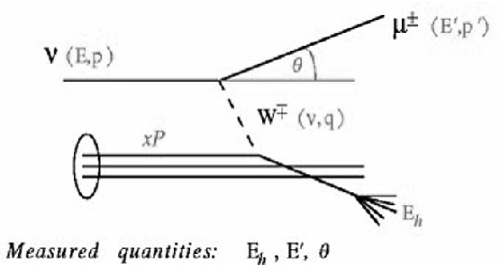 t±
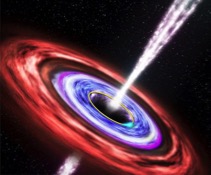 Detection principle:
n-induced tau decays in atmosphere generate ~horizontal extensive air showers [Fargion astro-ph/99066450]
Issues: 
VERY seldom events  giant detector
Earth-skimming trajectories (ln <~1000km)
Radio-detection
Why radio? Because it works!
DE/E<20%
MHz radio-detection of air showers becoming a mature technique
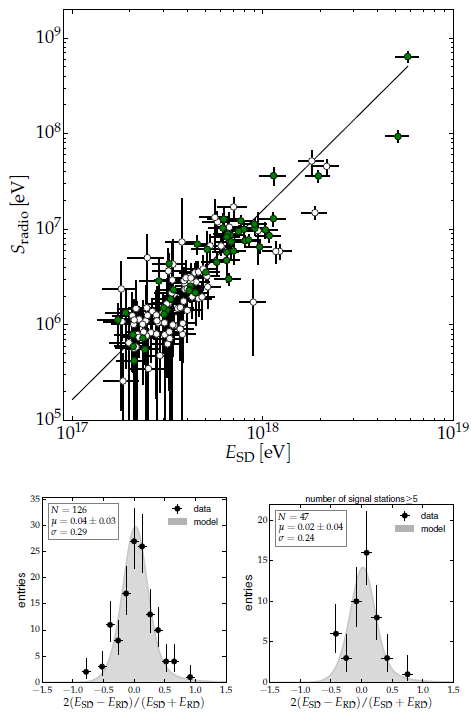 Aab et al., AUGER
astro-ph/1508.04267
-- Data
-- EAS simu
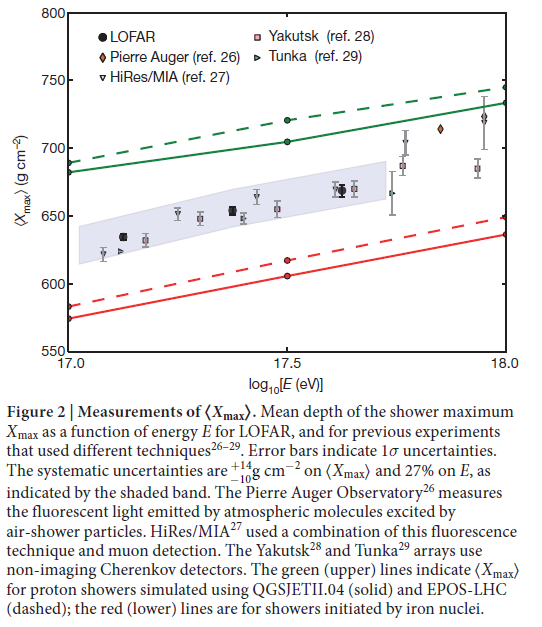 s(Xmax) ~ 20g/cm²
Autonomous radio-detection & identification of air showers
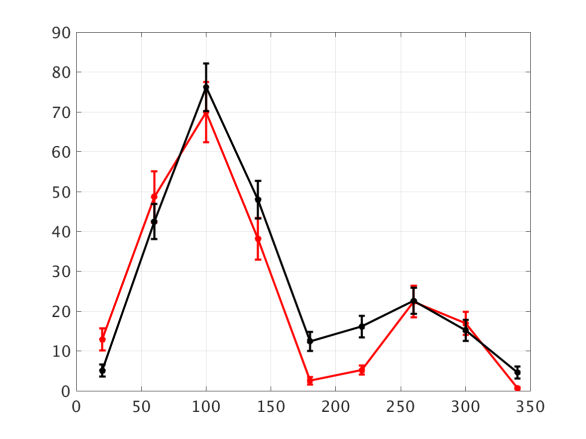 Le Coz et al., TREND
ICRC2017
+A&A in prep
Azimuth (deg)
-- Data
-- EAS simu
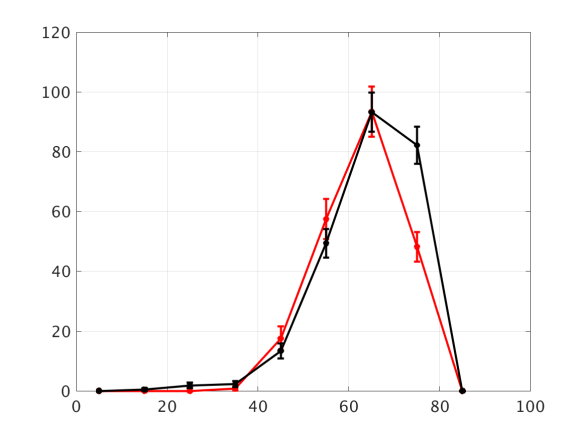 Zenith (deg)
Buitink et al., LOFAR, Nature
Why radio? Because it is perfect for horizontal air showers!
50-200MHz radio emission of a 1017.5eV shower viewed from the side: 
~10s of km² detectable footprint @ ~100 km from decay point!!
Use
Use mountains as projection screen for radio emission
Elevation (km)
Background level: 15µV/m
Why radio? Because it is cheap!
a LOFAR antenna
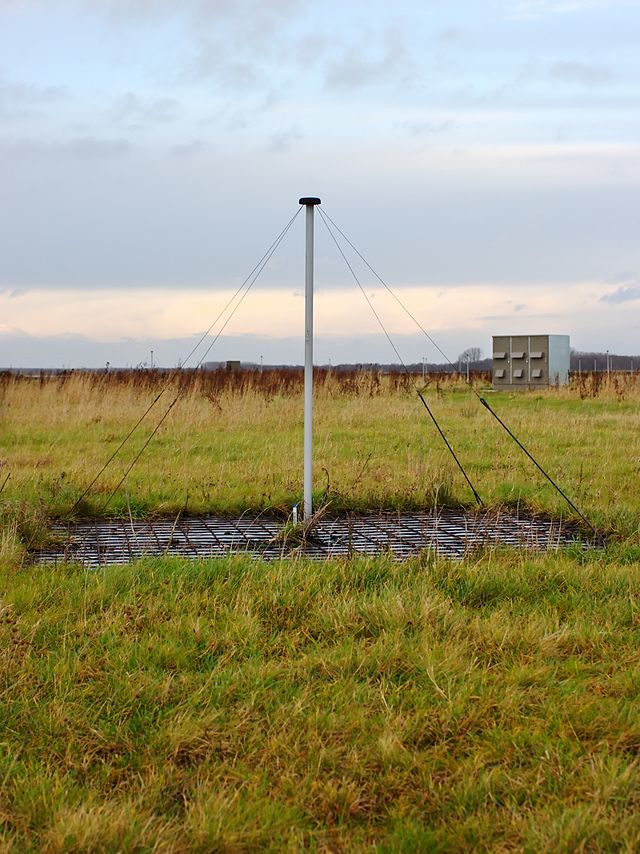 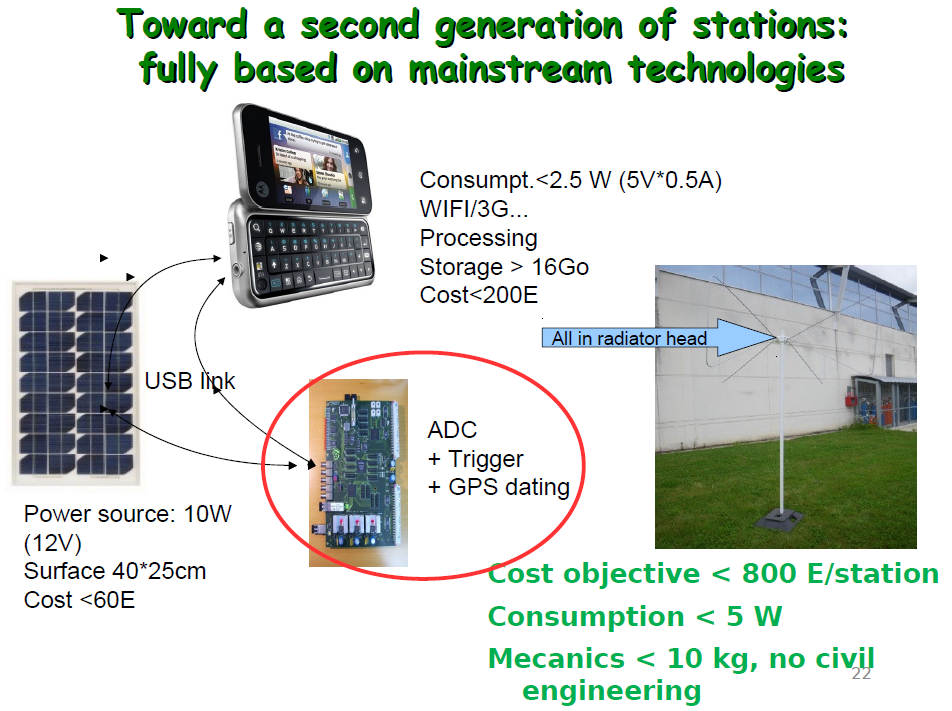 Basic  cheap
P. Lautridou (2011)
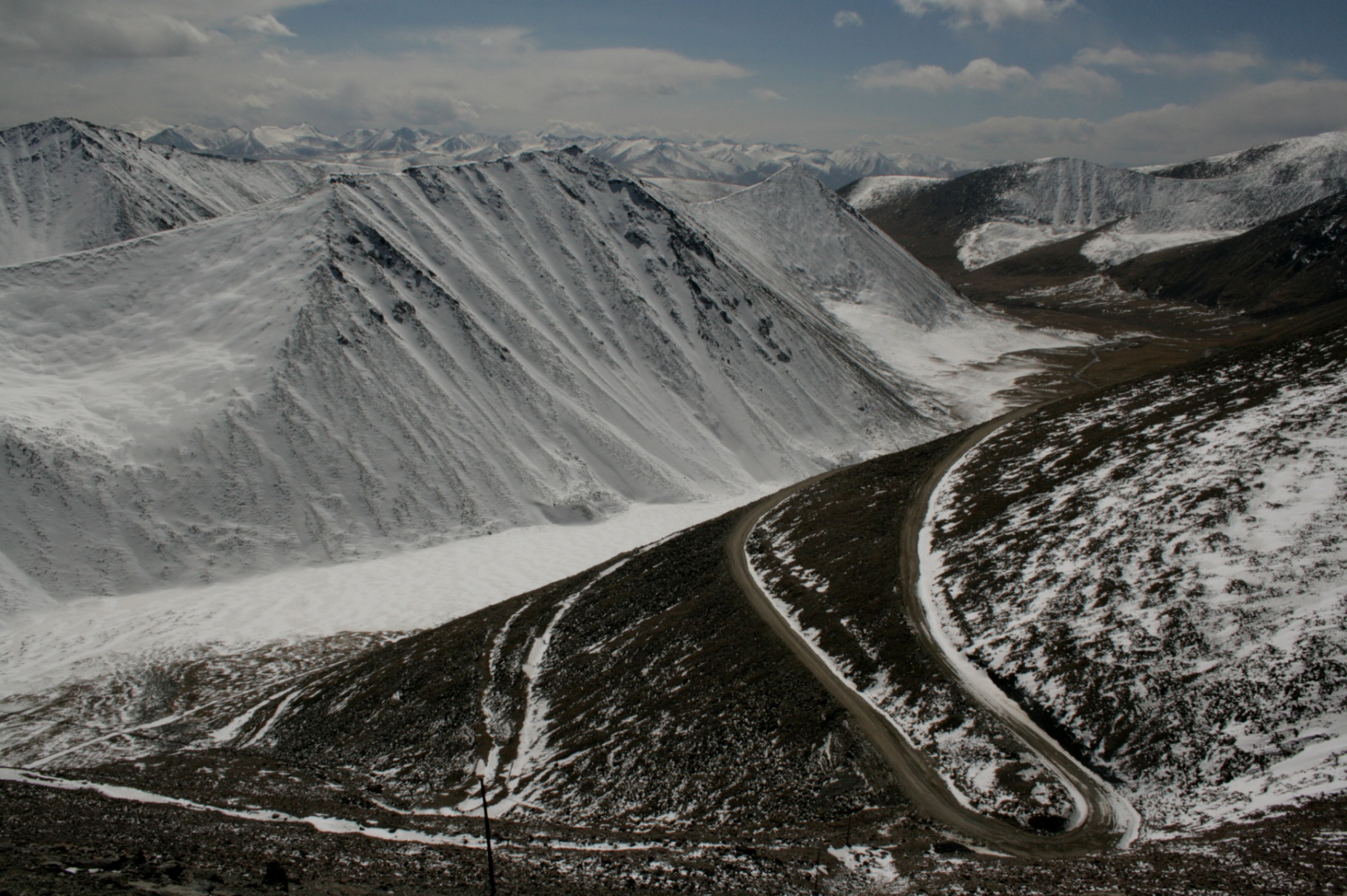 The GRAND project
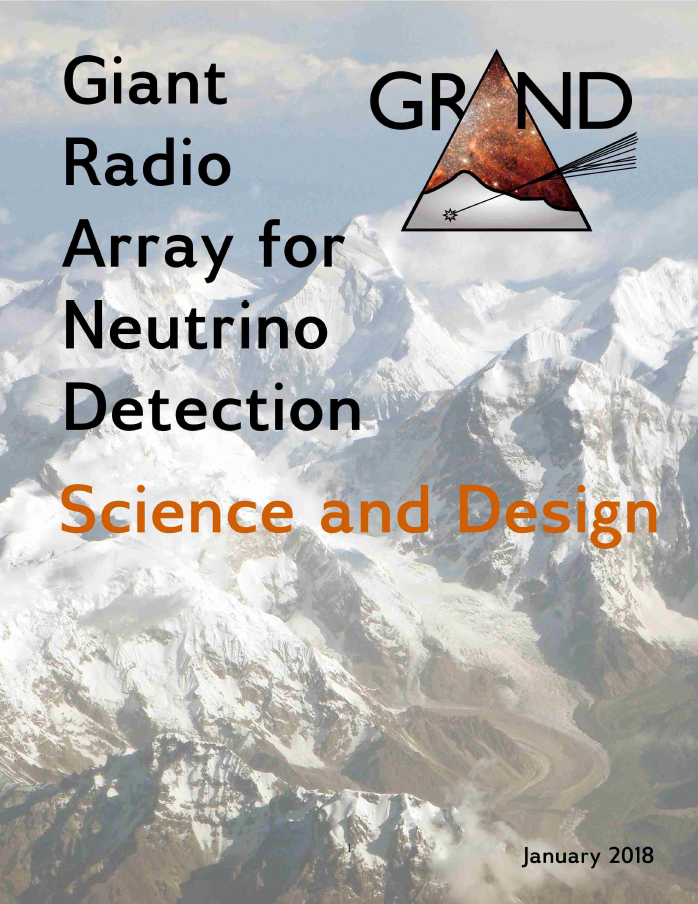 Size of the neutrino detector is a key parameter.
>10000 km²?
	- technical capacity?
        - topology?
Ulastai
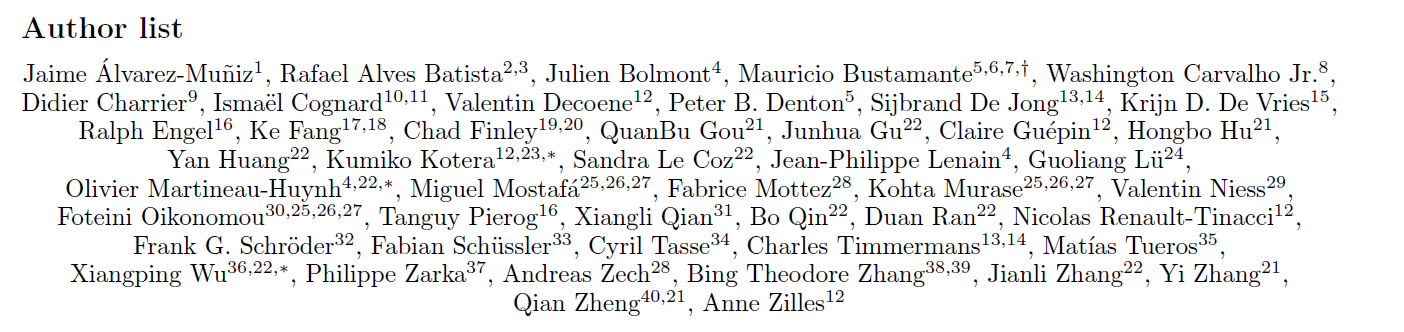 8
GRAND neutrino sensitivity simulation
End-to-end neutrino simulation chain now complete: 
   1) n traj  t decay  through backward simulation.
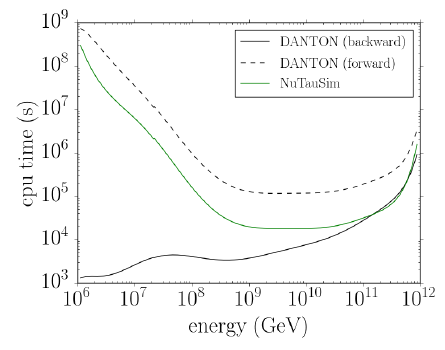 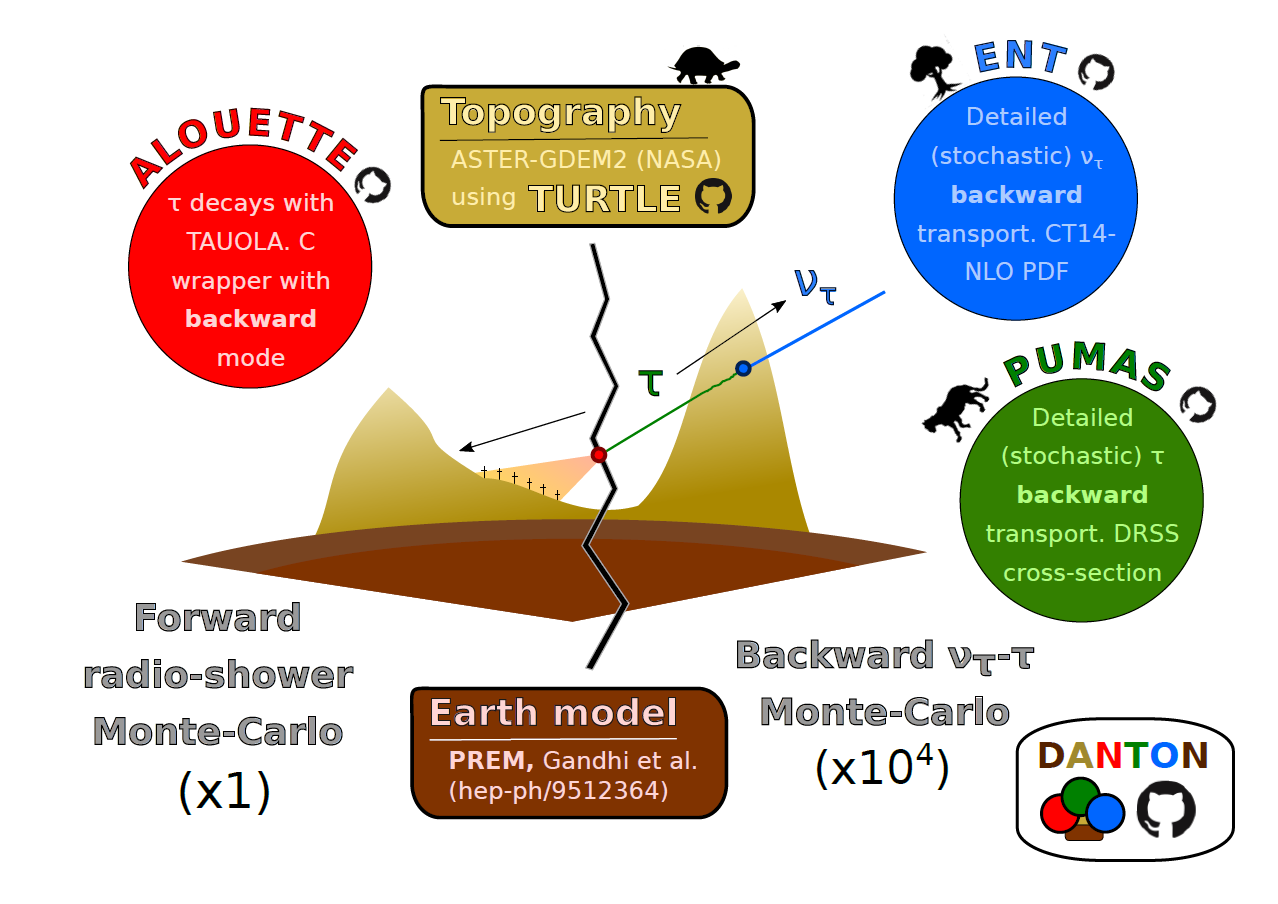 V. Niess, LPC Clermont-Ferrand
2) radio simulation: home-made cooking
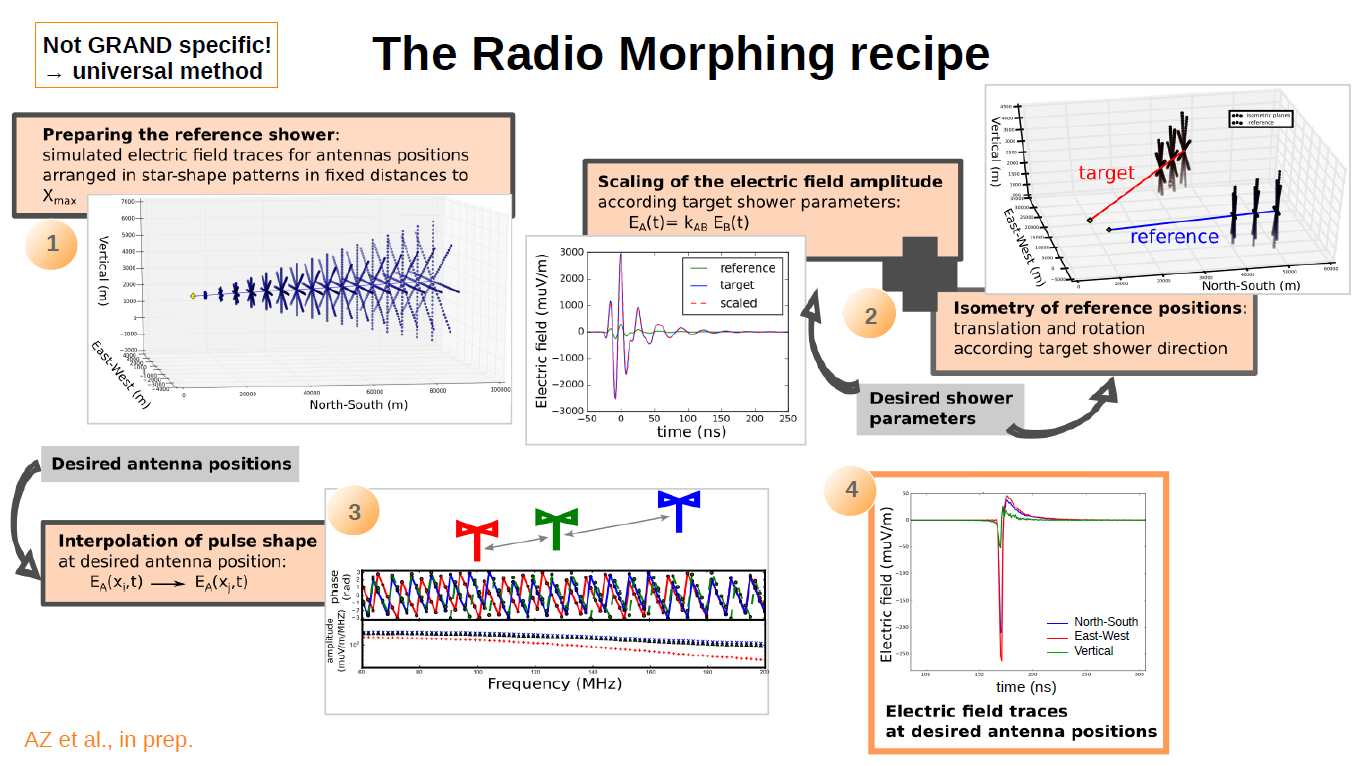 Anne Zilles, IAP, ARENA2018
RadioMorphing: 
computation gain ~x100 in CPU time
Resulting radio signal very similar to «true» sim
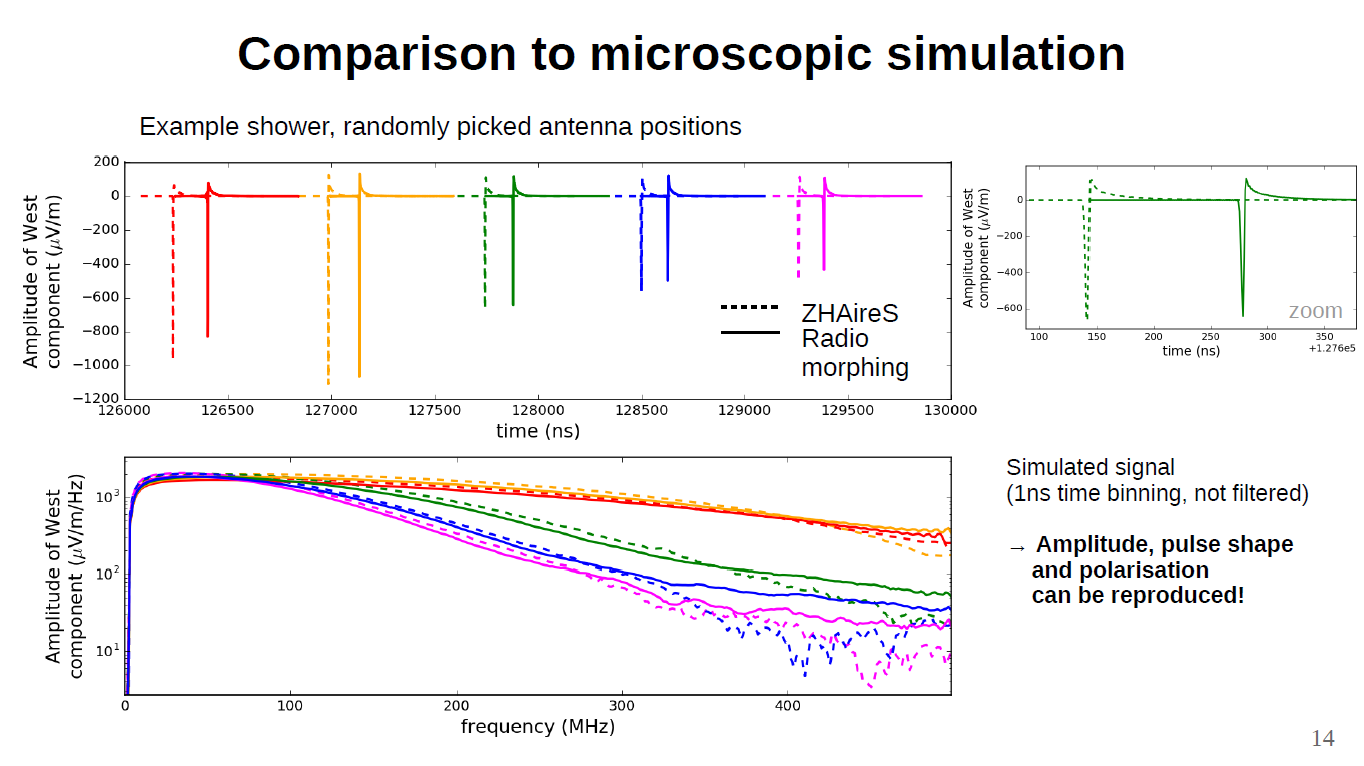 Anne Zilles, IAP, ARENA2018
3) Antenna response: a dedicated design
HorizonAntenna proposal (D. Charrier, Subatech)
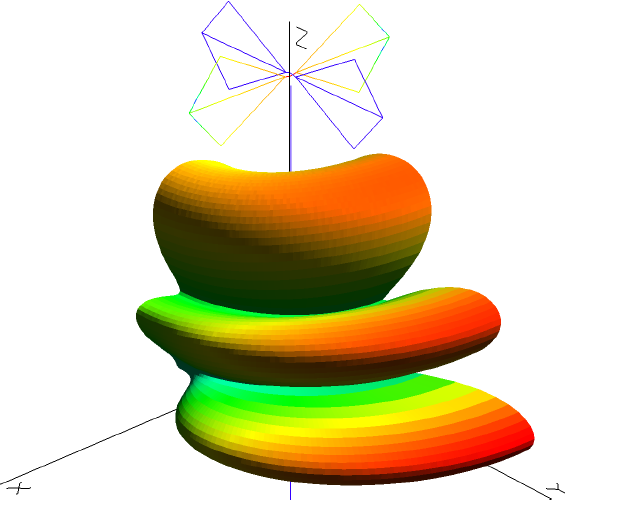 Active bow-tie antenna (a la CODALEMA)
Dimension optimized for the 50-200MHz frequency range
Antenna height: 4.5m 
optimized for ~horizontal waves

3 arms: full polarization measurement

Detailed  (stationnary) noise level estimate: 15µV rms
Simulation results
10k antennas over 10000km² competitive with ARA or ARIANNA.
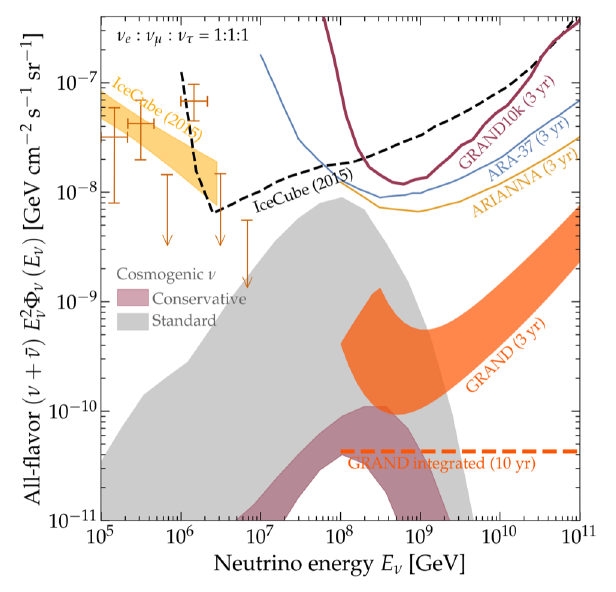 PRELIMINARY
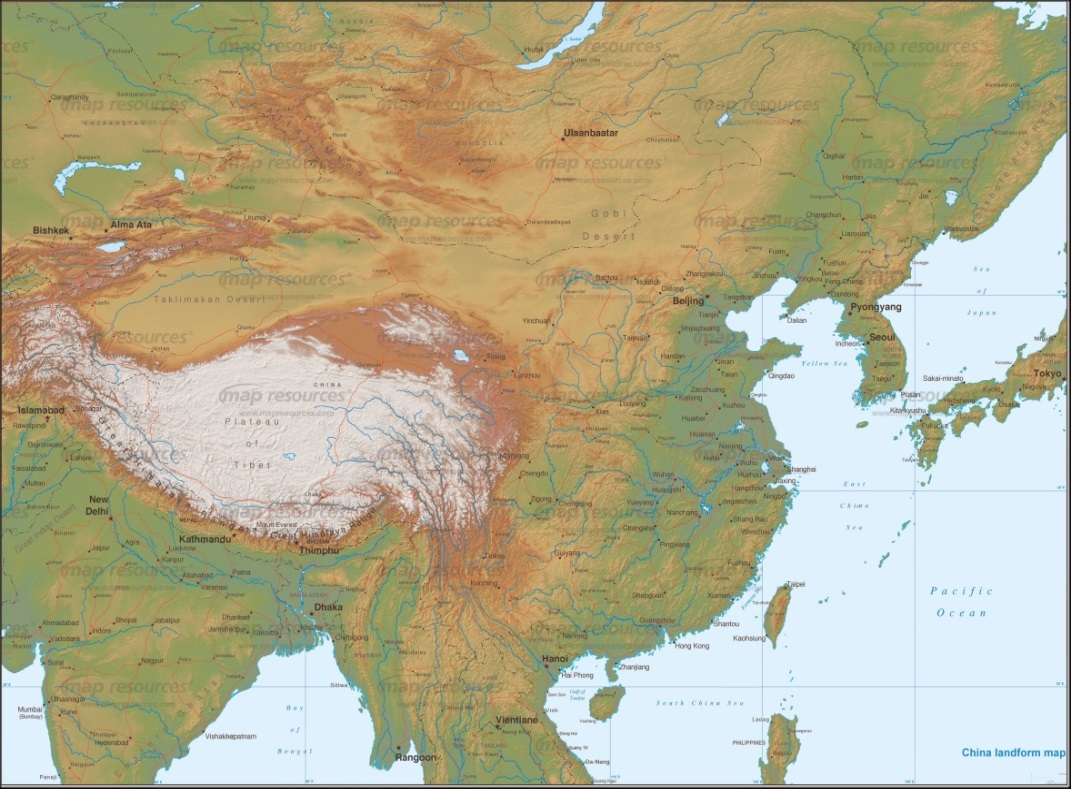 We WANT a detector large enough to GUARANTEE the detection of UHE neutrinos.
o(10-20) hotpsots of o(20-10) kAntennas 
deployed over o(20-10’000) km² hotspots with favorable topographies around the world. 
 total area: 200’000km²
Simulation results
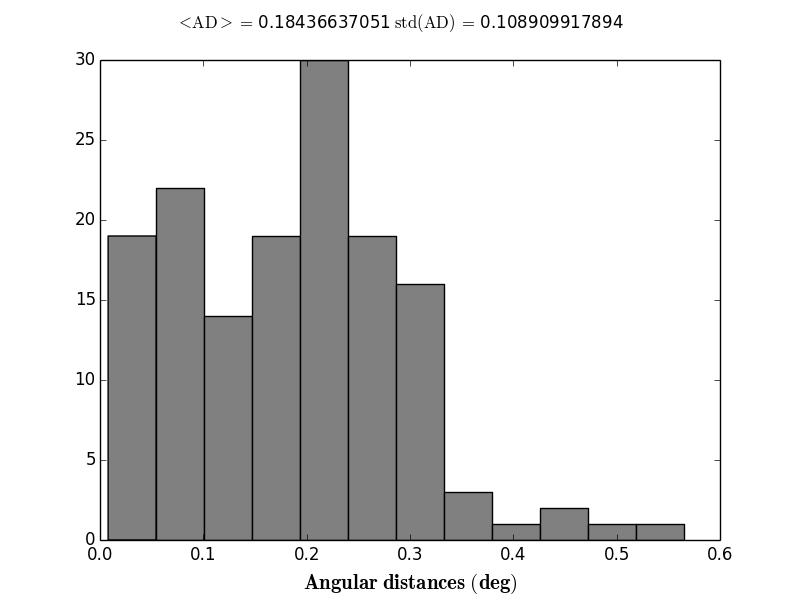 <y>= 0.2°
(Plane wave approx)
(V. Decoene)
1h observation
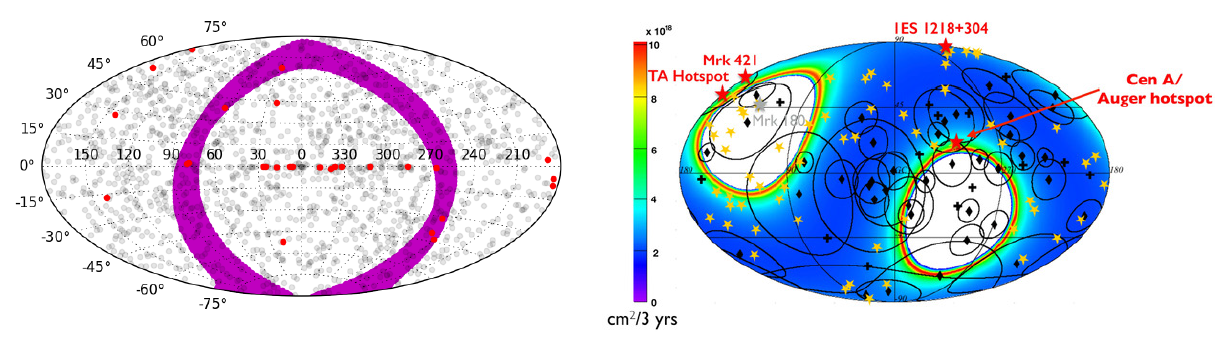 Full azimuth coverage allows for large 24h-FoV… 
Subarrays deployed at several location in the world would improve instantaneous FoV.
Mountain slopes helps reconstructing direction of origin!
 Astronomy!!!
PRELIMINARY
24h/1yr observation
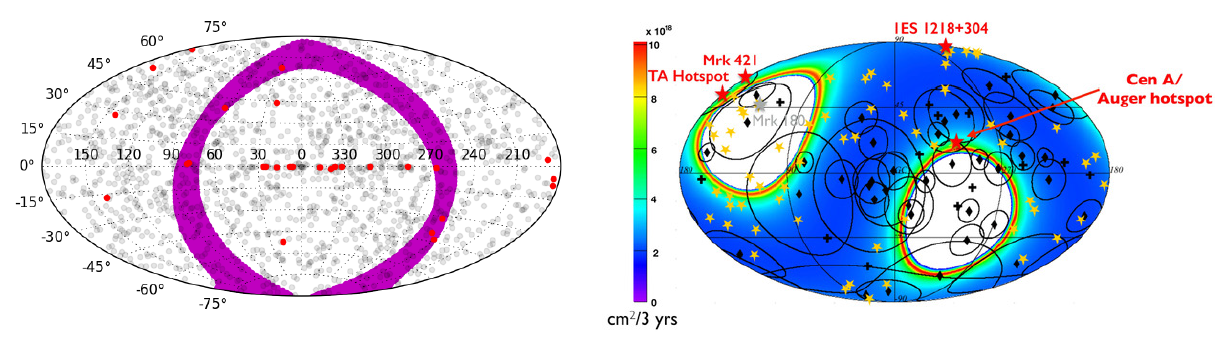 Assuming 200000km² @ TREND site
A rich science case
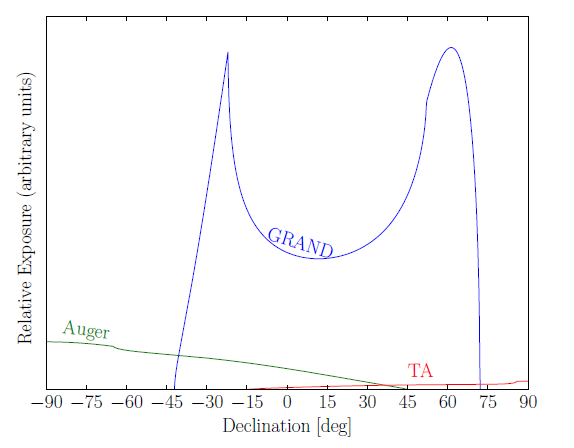 UHECRs & gamma ray : 
Huge stat: 15x AUGER aperture: all of AUGER data within a year! 
Excellent sky coverage (North/South)
Primary identification  proton astronomy + gamma ray search
Neutrino physics (if stat on atmosphere inter.)
n-p cross section
flavor study if atmospheric events (all flavors) in addition to ground (nt) (?)
Glashow resonnance (??)
FRBs & Epoch of Reionization
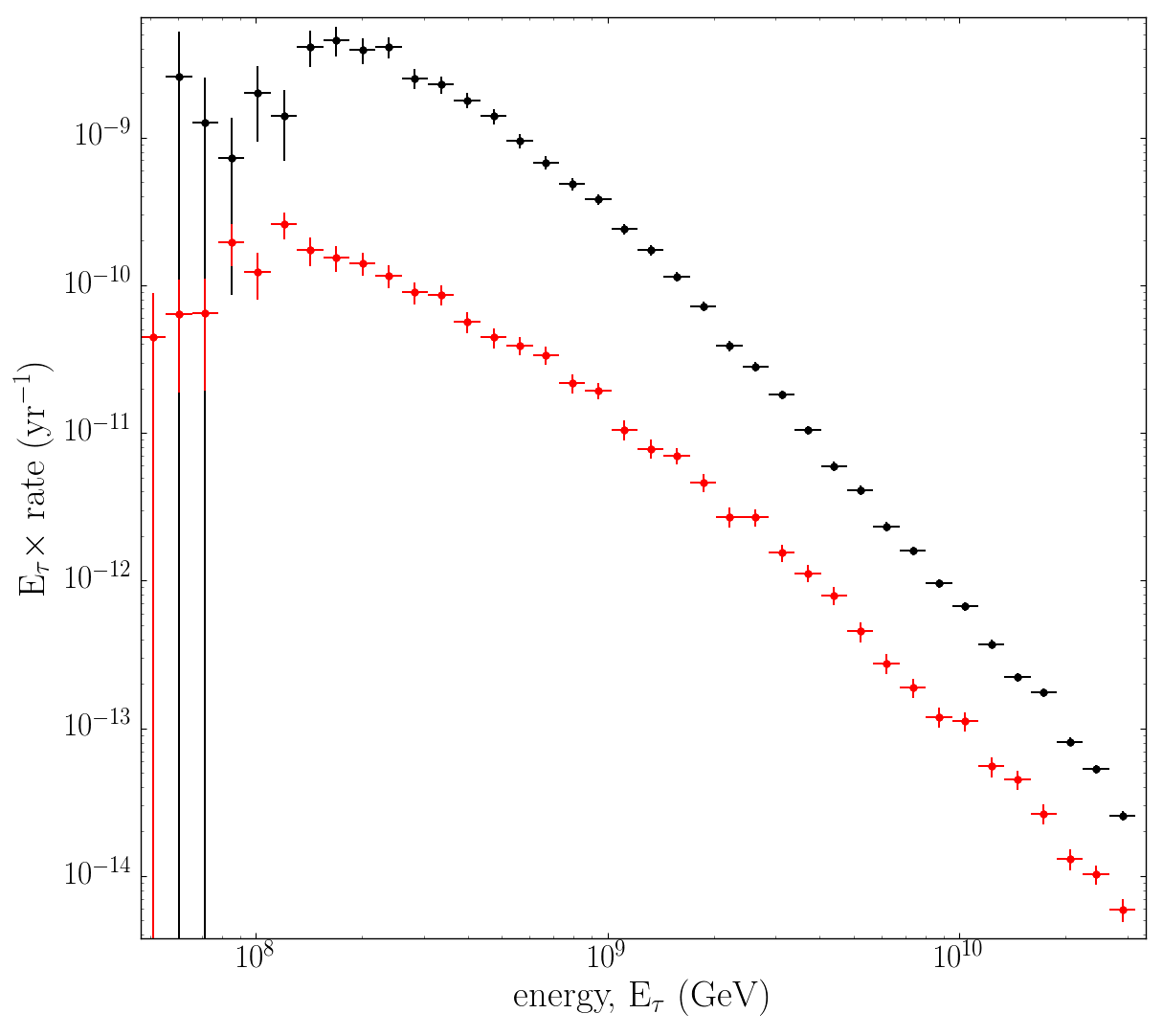 Ground interaction
Atmosphere interaction
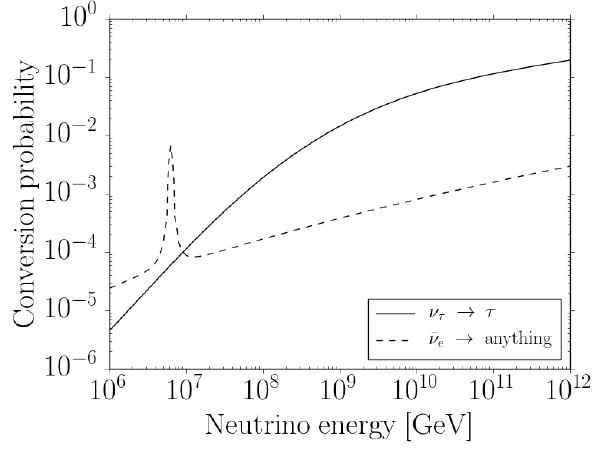 NuTauSim
For nt primaries only:
atmosphere/ground rate~1/20
 Estimated overal ratio > 1/10
GRAND challenges
How to deal with the HUGE transient event rate  self-triggering? 
How huge? Very limited experimental elements exist…
Site surveys: ~50 measurements@ different locations in China (Aug 2017- Aug 2018)
Usually stationnary noise within factor 2 of (irreductible) Galactic radiation & <1kHz antenna transient rate in 30-80MHz.
Include this constraint in DAQ design (ie 100% livetime up to 1kHz transient rate)
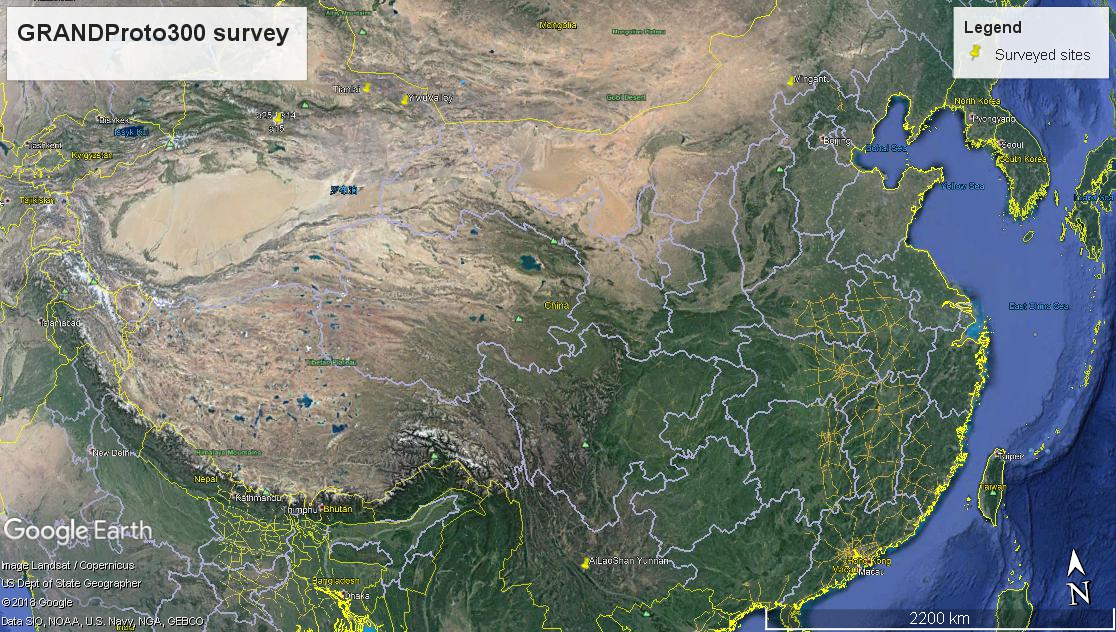 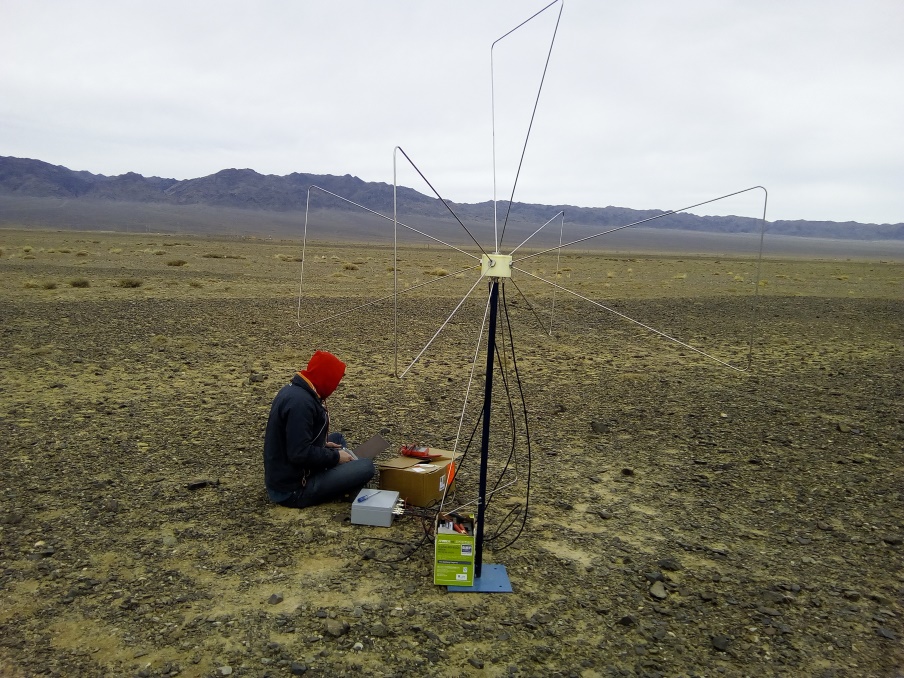 GRAND challenges
How to collect data?
Optimised trigger (machine learning (?), see Führer et al. ARENA2018) to improve selection @ antenna level
Optimised informations to be transmitted to central DAQ
How to identify air showers out of the ultra dominant background ?
Specific signatures of air shower radio signals vs background transients demonstrated
       (TREND offline selection algorithm:1 event out 108 pass & final sample background contamination<20%)
Improved setup (GRANDproto35, being deployed) should lead to even better performances











How well can we reconstruct the primary particle information 
	- Simulations promising (similar performances as for standard showers)
How to deploy and run 200’000 units over 200’000km²?
How much will it cost? Who will pay for it?
-- Data
-- EAS simu
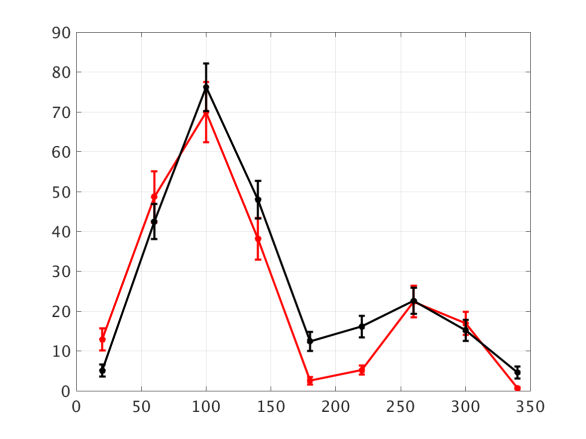 TREND results: 
564 air shower candidates out of 7. 108 triggered events
Azimuth (deg)
-- Data
-- EAS simu
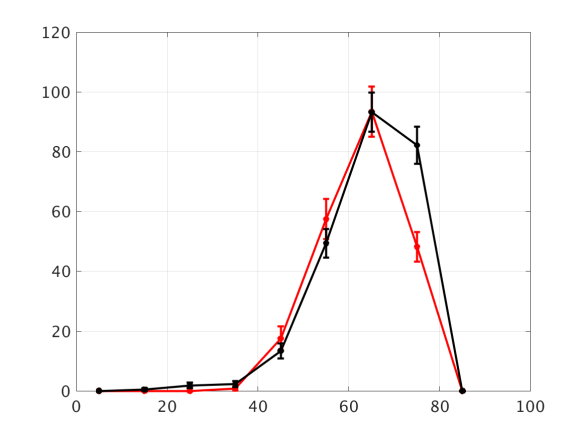 Need for an exprimental setup to test and optimize technics  GRANDproto300
Go for industrial approach! Precise answers to be studied at latter stage
Zenith (deg)
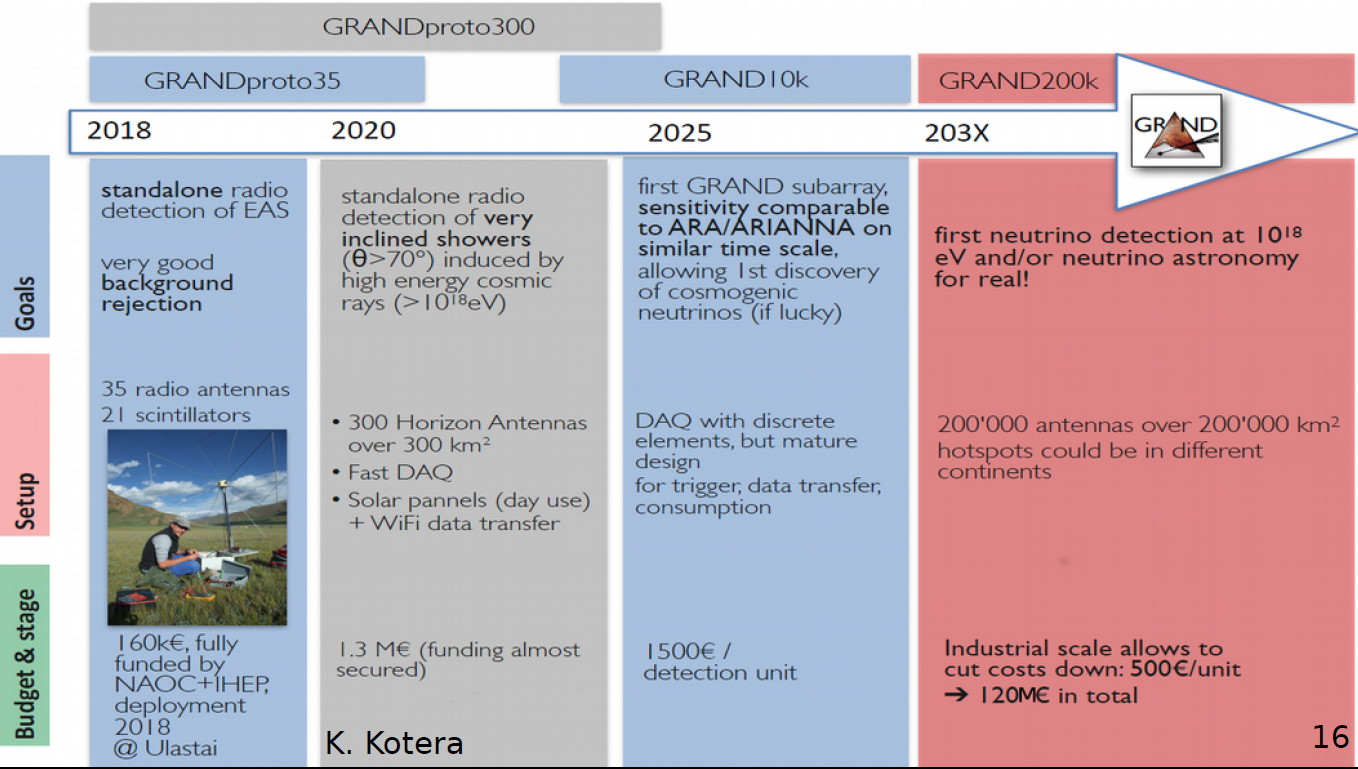 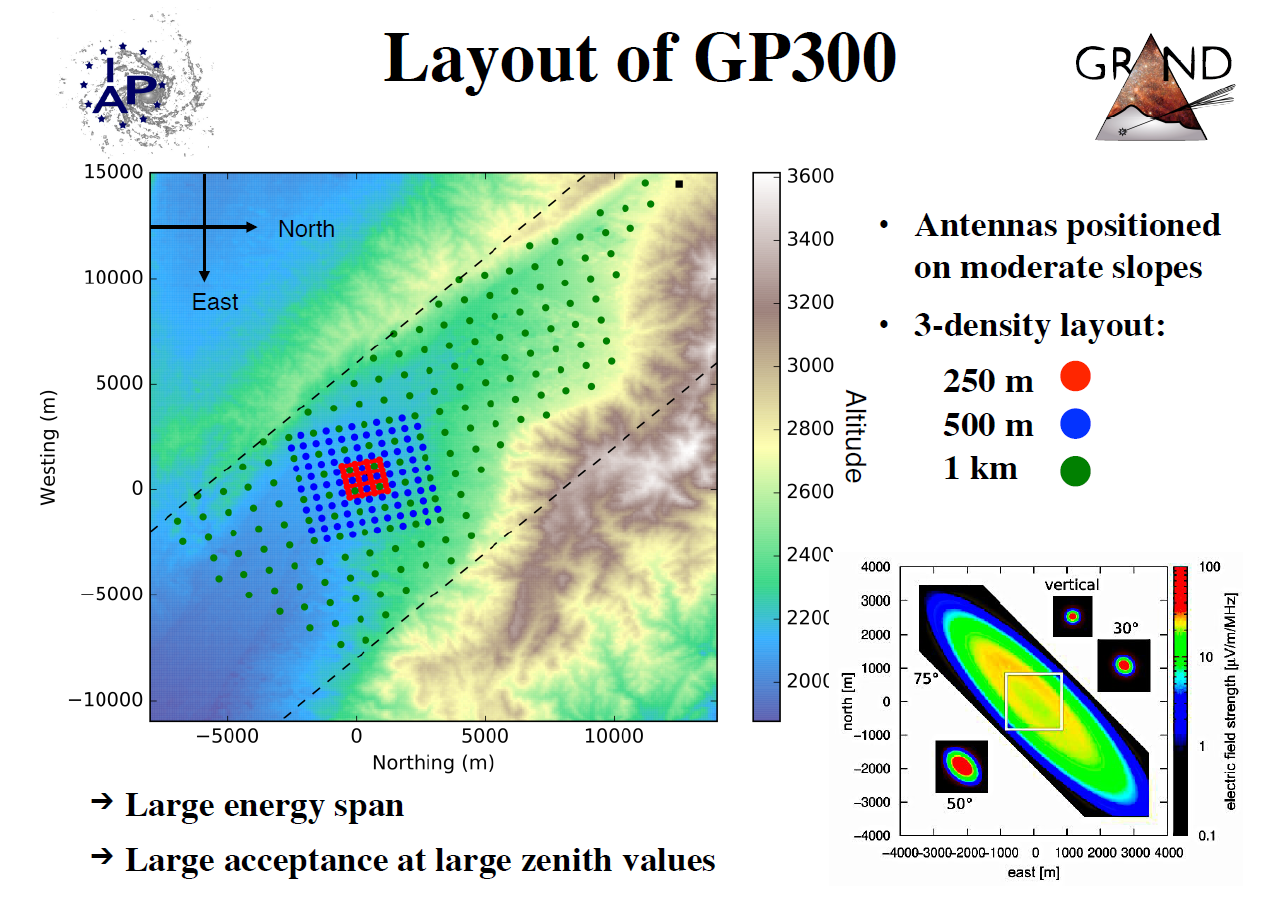 GRANDProto300
49 ants
116 ants
135 ants
Candidate site: Yiwu county, XinJiang
Surveyed Oct 2017 & April 2018
N. Renault-Tinacci, FCPPL2018
GRANDProto300: an engineering array for GRAND
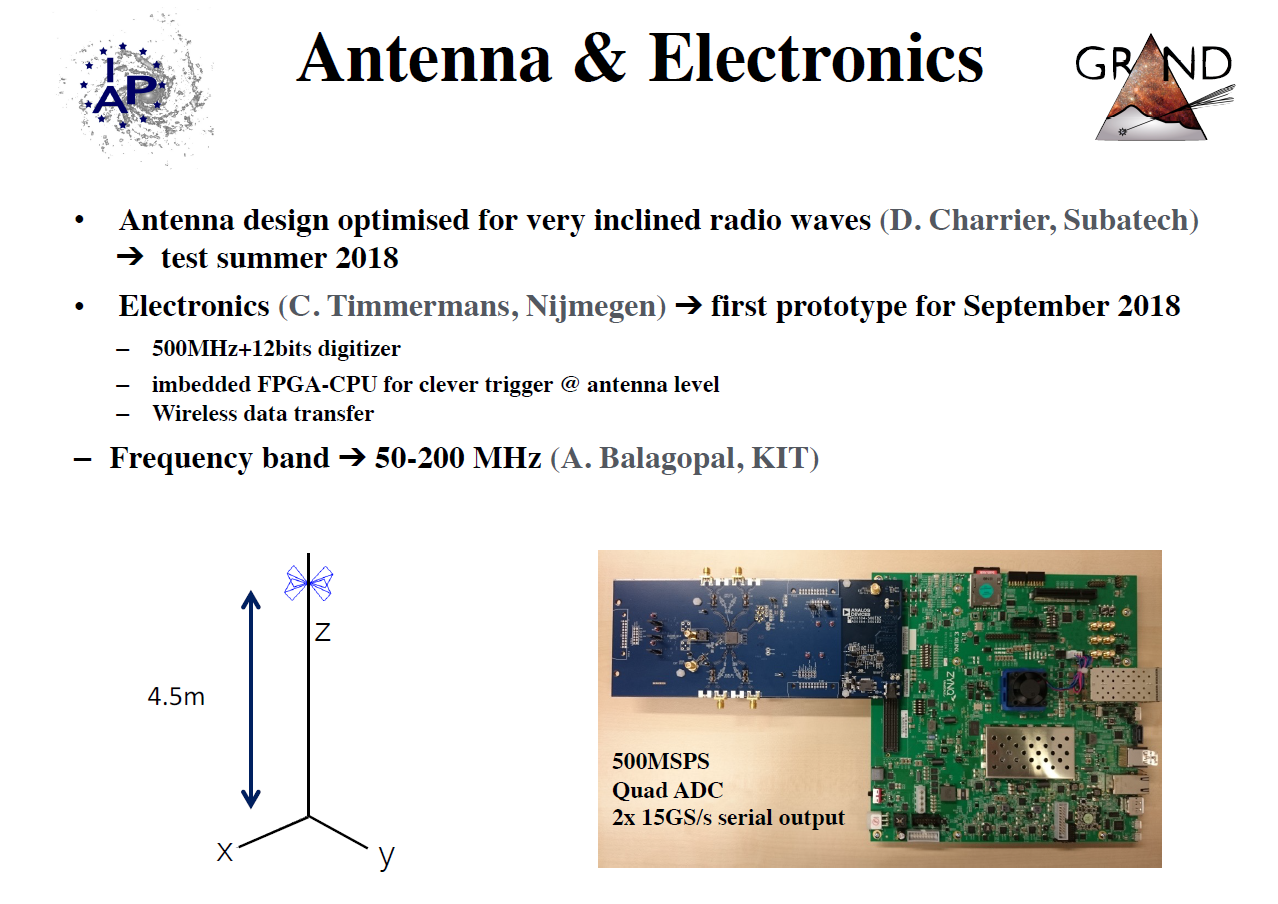 N. Renault-Tinacci, FCPPL2018
Goals of GP300
GRAND engineering array 
Measurement of very inclined CRs in 1016.5-1018eV: reconstructing spectrum, direction of arrival & composition 
     validation thru comparison to known results
Testbench for further GRAND stages (data selection & collection)
Physics @ GP300
Beautiful physics instrument if complemented by array of particle detector
GP300 hybrid array
Very inclined showers 
only muons at ground 
 full secondaries discrimination possible: 
elm componant (and energy) with radio only
µ componant with surface array
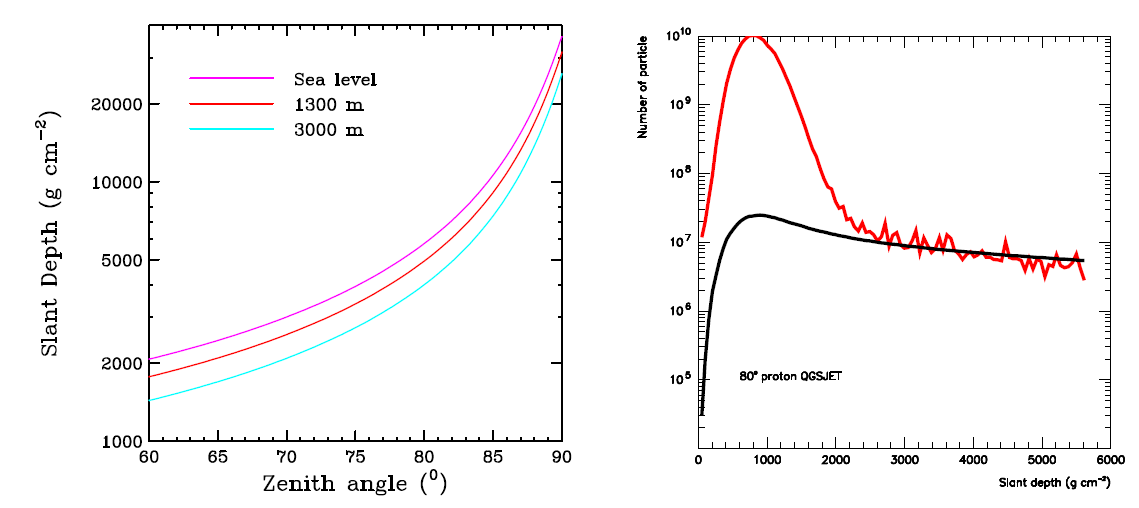 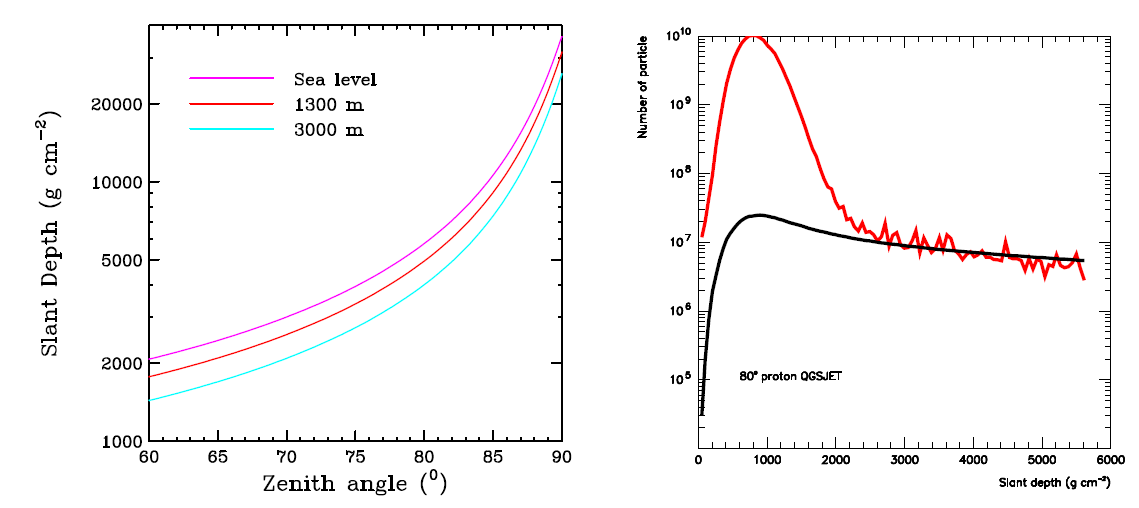 Muons
Electrons
GP300 science case
Air shower physics
Hadronic interaction @ highest energies poorly understood/constrained (lack of accelerator data)
Experimental µ info badly reproduced by simulations
GP300 measurement of E, Xmax and  Xmaxµ should greatly help!
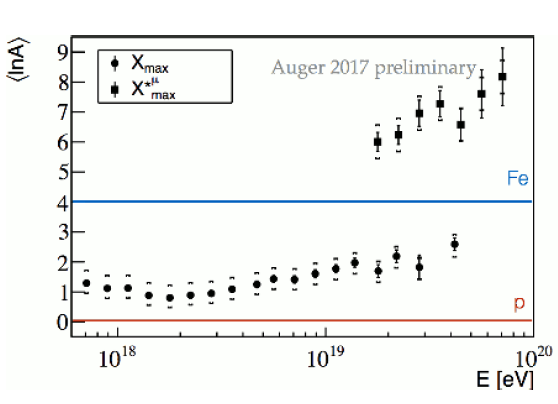 Mallamacci, ICRC2017
GP300 science case
Improved composition determination
Large stat
 Great tool for the study of Galactic-Extragalactic transition
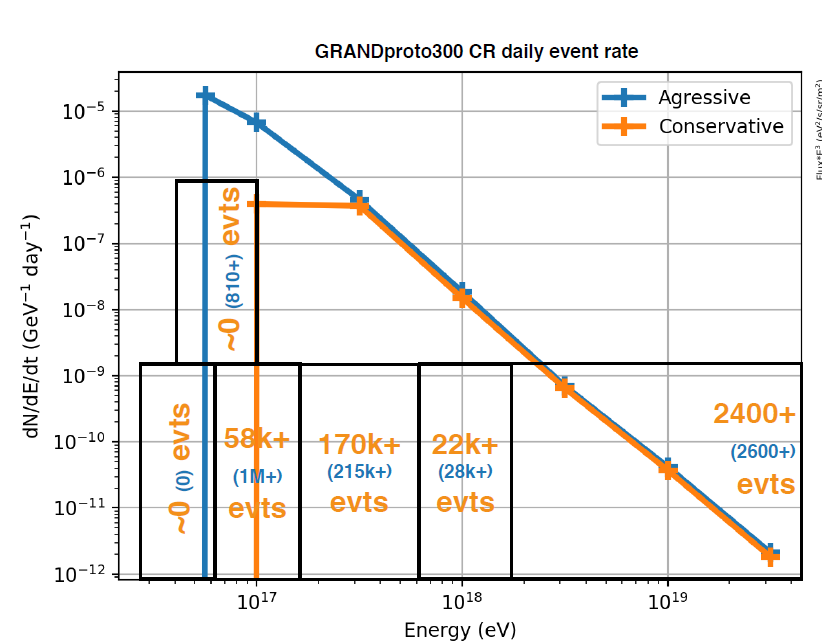 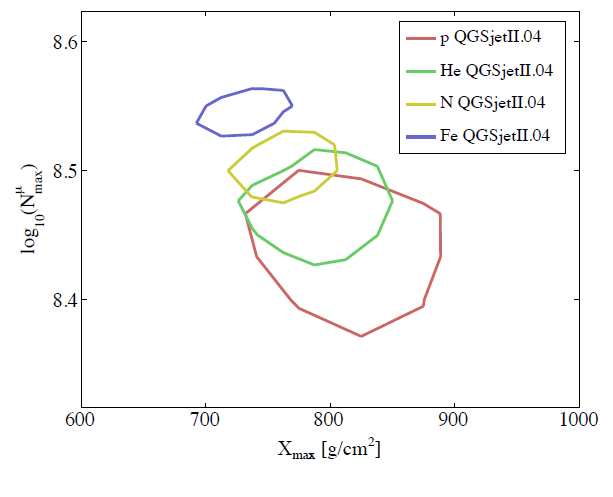 N. Renault-Tinacci
AugerPrime design report
GP300 science case
Improved composition determination
Large stat
 Great tool for the study of Galactic-Extragalactic transition
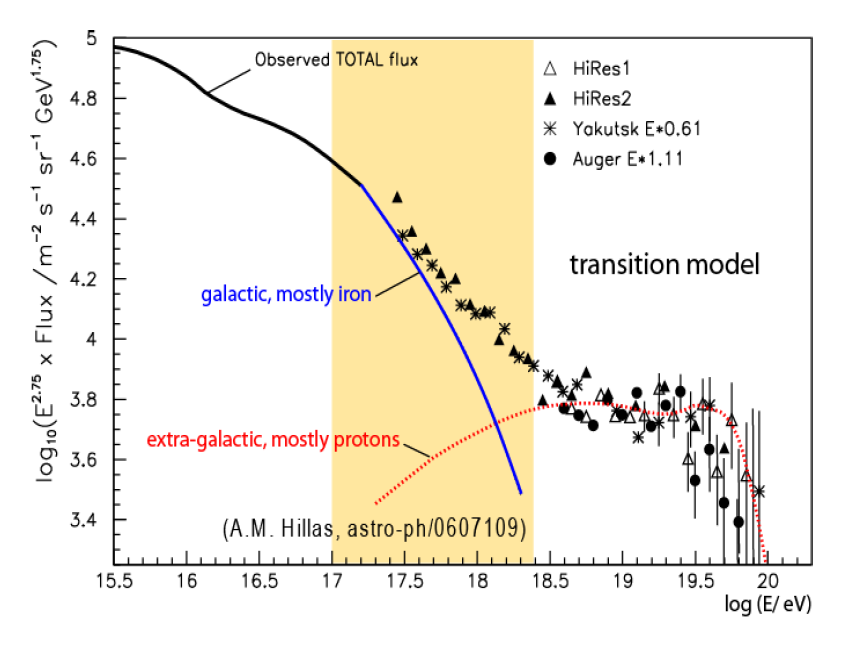 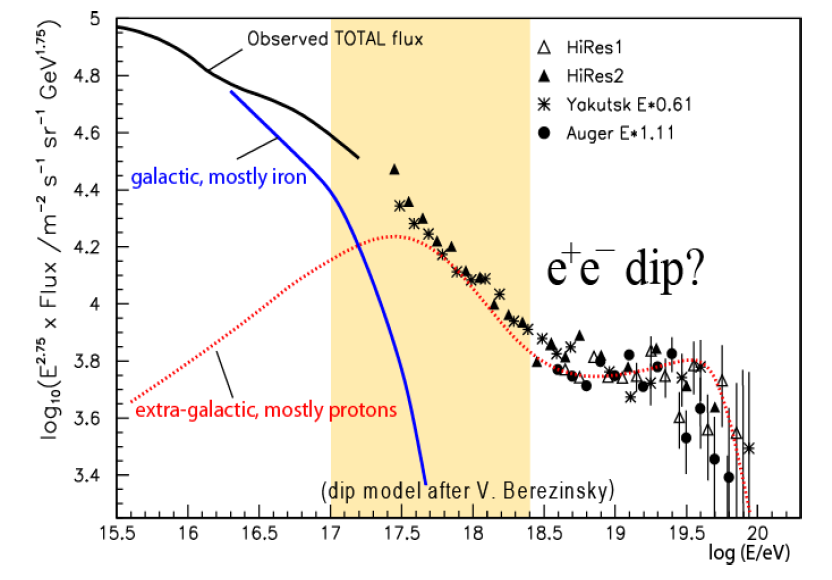 R. Engel, TeVPA2017
Take-home message
GRAND is an ambitious project for a giant array of 200’000 radio antennas deployed at several locations in the world.
Very rich science case centered on UHE cosmic particles.
Huge experimental challenge  staged approach over 10-15 years.
Next step: 300 antennas for the autonomous radio-detection of inclined showers. Exciting science case if complemented by ground array.
We need more people to carry out GRAND’s large tasks list
Want to know more/keep in touch?
Check our webpage: http://grand.cnrs.fr/ (in construction)
Suscribe to our info list GRAND-ALL-L@IN2P3.FR
Join us at our next meeting (IAP Paris, August 22-24, 2018)